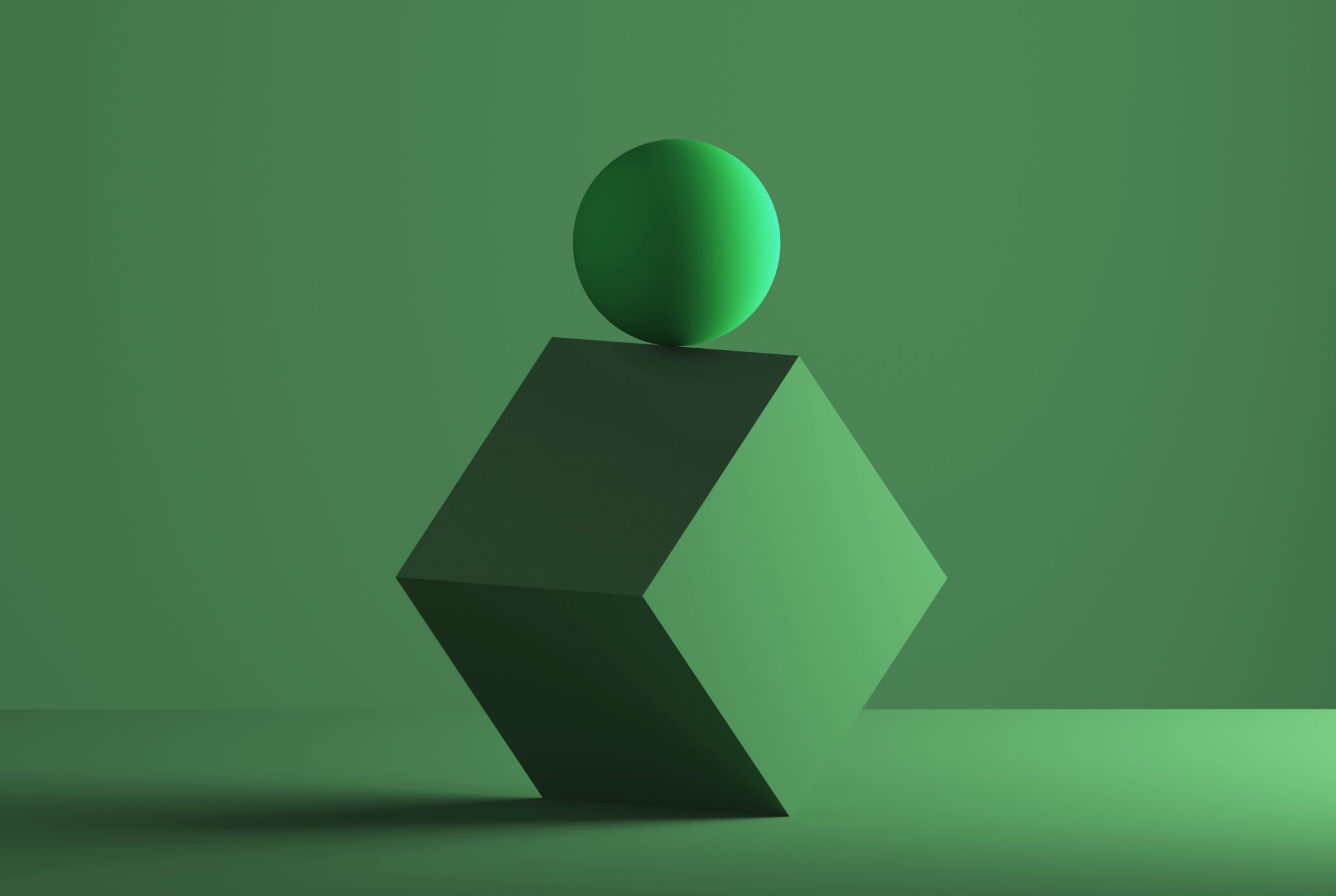 Coaching
How does it link to Professional Review and Self Evaluation?

Sue Atkinson – Headteacher John Taylor Free School
Context Information
“The art of facilitating the performance, learning and development of another”
(Downey, 2003:21)
“Unlocking people’s potential to maximise their own performance”
(Whitmore 2009:11)
“..a human development process that involves structured, focused interaction and the use of appropriate strategies, tools and techniques to promote desirable and sustainable change for the benefit of the coachee and potentially for other stakeholders”
(Cox, Bachkirova and Clutterbuck 2014:1)
Coaching in Education
Definition of Coaching
A one to one conversation that focuses on the enhancement of learning and development through increasing self awareness and a sense of personal responsibility, where the coach facilitates the self-directed learning of the coachee through questioning, active listening and appropriate challenge in a supportive and encouraging climate

(van Nieuwerburgh 2012)
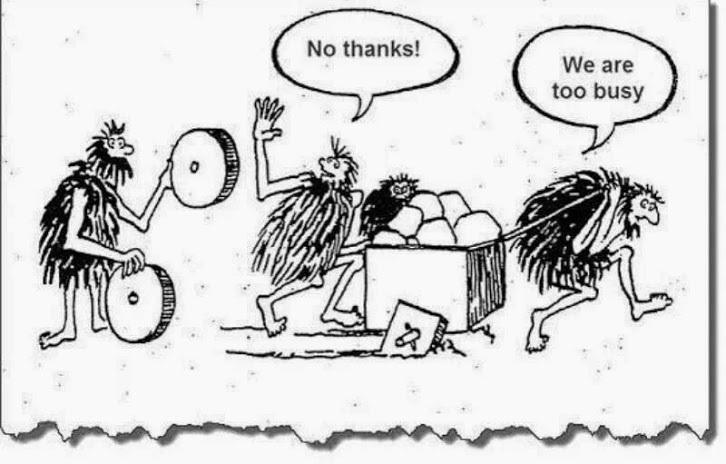 It isn’t always easy to get the balance right
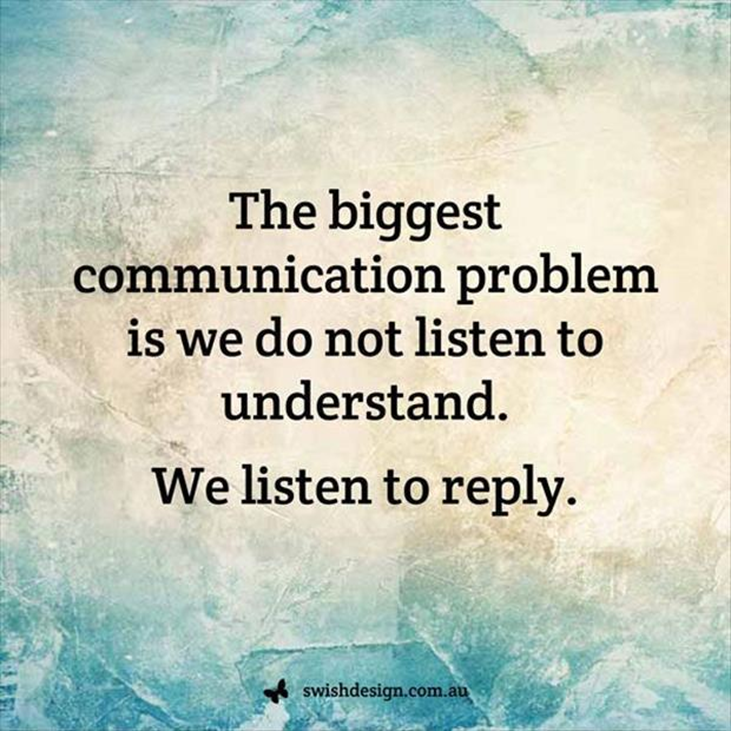 Coaching Models
GROW (TH)
CLEAR
BASIC
Instructional
OSKAR
Solution Focused
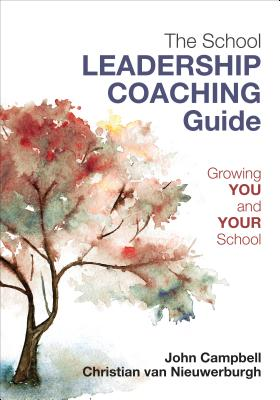 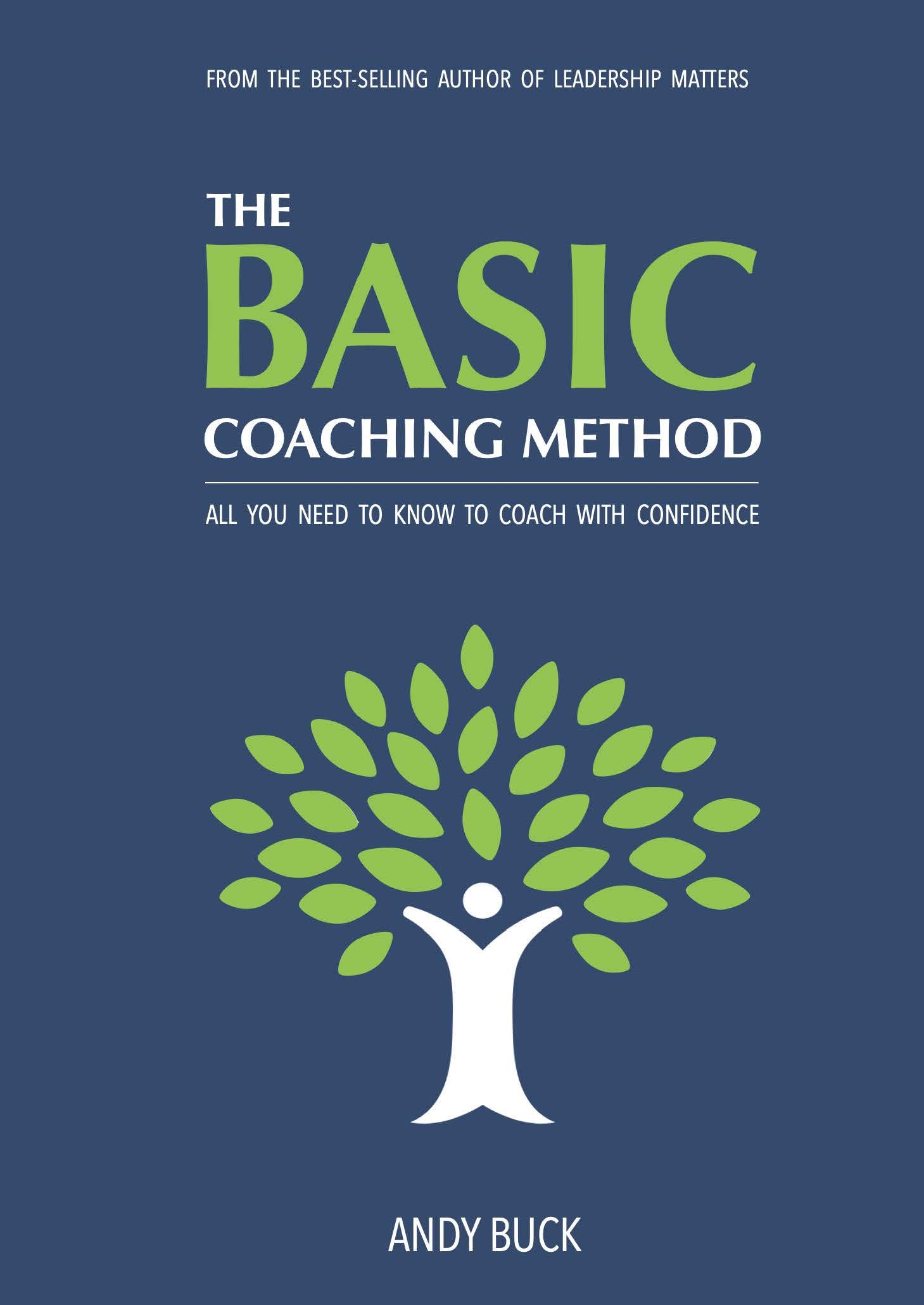 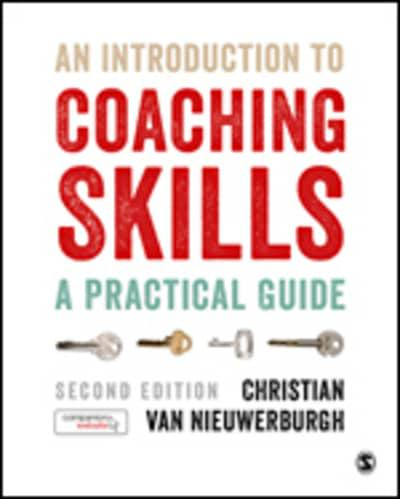 CollectiveED – The Centre for Mentoring Coaching and Professional Learning – vast bank of resources

Growth Coaching International –case studies on making it work
Effective Listening
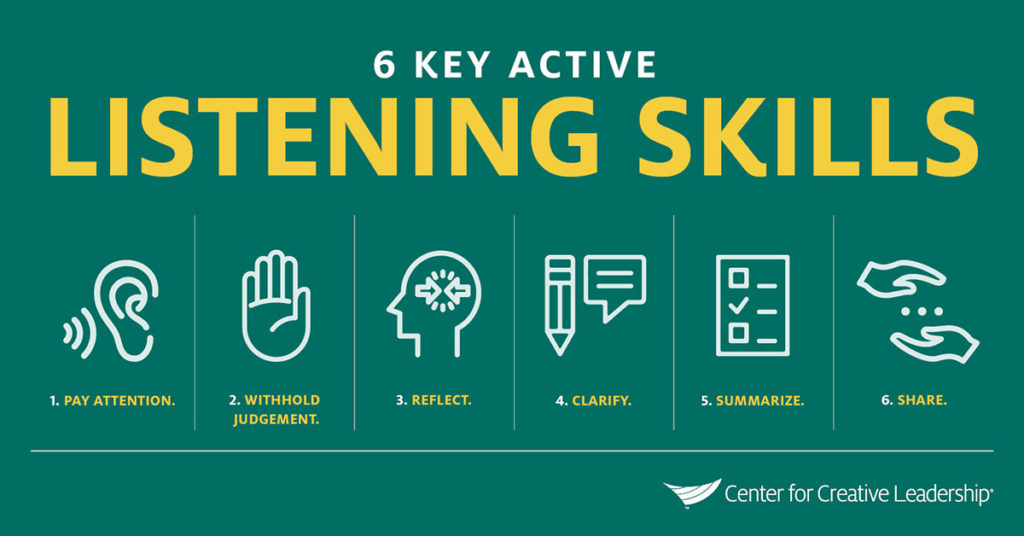 Effective listening
Eye Contact
Facial expression
Posture – when do you fidget?
Sounds
Voice Volume 
Stay quiet – manage the silence
Match the energy
Who is actively listening?  
How do you know? 
What is their body language?  
Who leans in?  
Who looks around? 
Who is doing something else during the conversation?
Avoid!
Effective Questions
From “Why” to “What”
What barriers do you face with the assessment deadlines? What makes it difficult for you?
Talk to me about the situation with the parent yesterday? What made the situation challenging?
Tell me your thoughts on the feedback policy?
Can you talk me through the conversation with Mrs Y yesterday?
Why are you finding keeping to assessment deadlines difficult?
Why did you get into a difficult conversation with the parent?
Why are you not following our feedback policy?
Why did you respond in that way to that member of staff?
From Coaching to Self Evaluation and Professional Review
It starts with self

Which build into teams
Which creates the school approach

Each of these has to be effective, accurate and robust
Professional Review (not performance management)
Open and transparent
Typicality
Published questions
Career Development Pathways

Be Curious
What Evidence is there?
No Ceiling
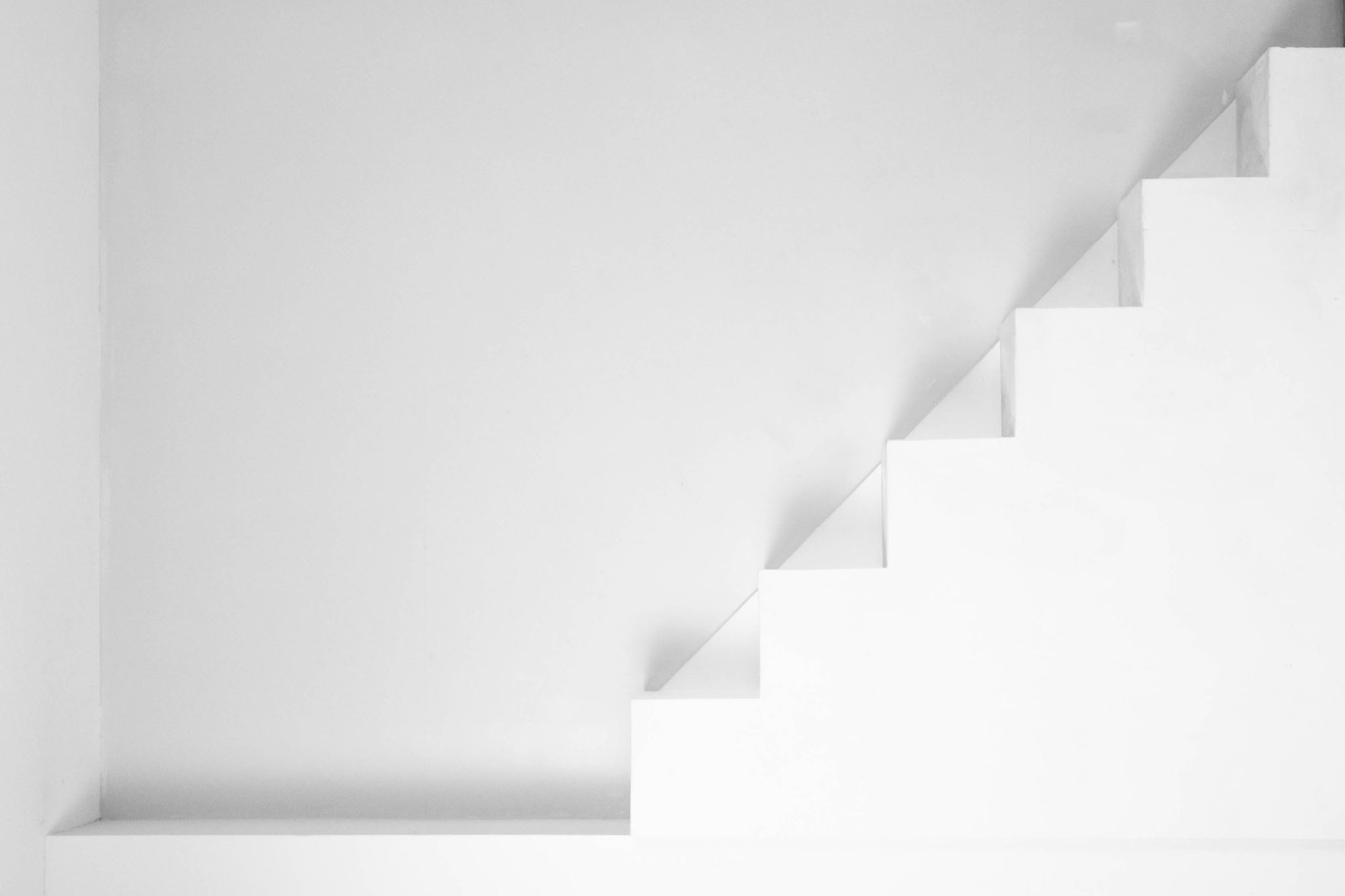 Solid Floor
Self Evaluation
Subject Self Evaluation Summary per half term
Self Evaluation: Making it accurate and robust
With colleagues in subject
With Line Manager
With other subject teams
Other schools (locality or Trust)

External validation
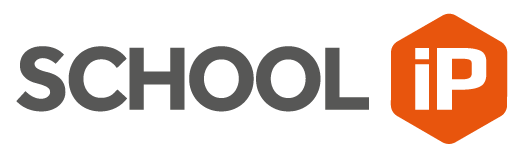 Making it work
Being human
Being humble
Being respectful

Having integrity

Be curious
“Every successful individual knows that his or her achievement depends on a community of people working together”
Paul Ryan
Making it work
… is one where coaching is the predominant style of managing and working together

Where a commitment to grow the organisation is embedded in a parallel commitment to grow the people within the organisation
Van Nieuwerburgh
(2018)
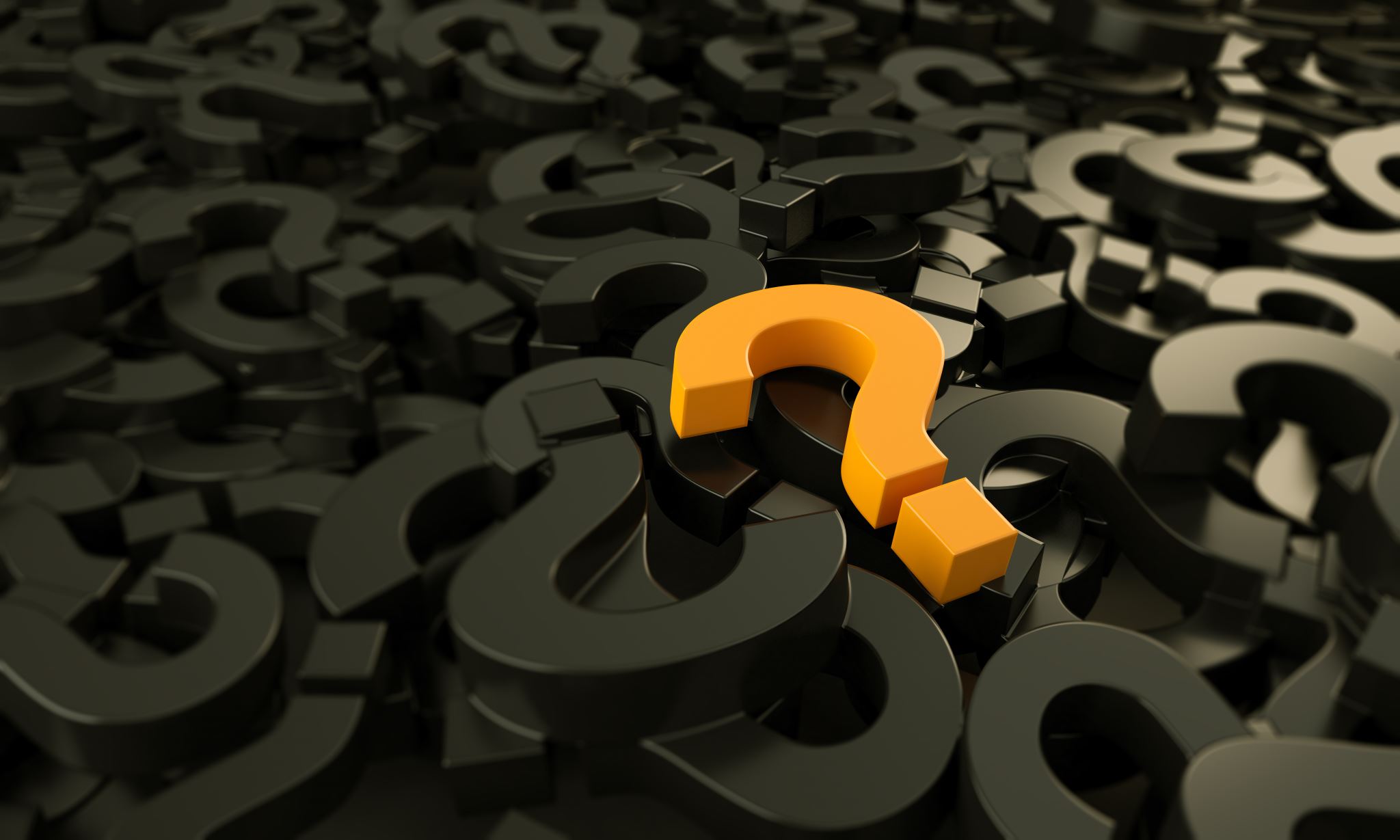 Any Questions?